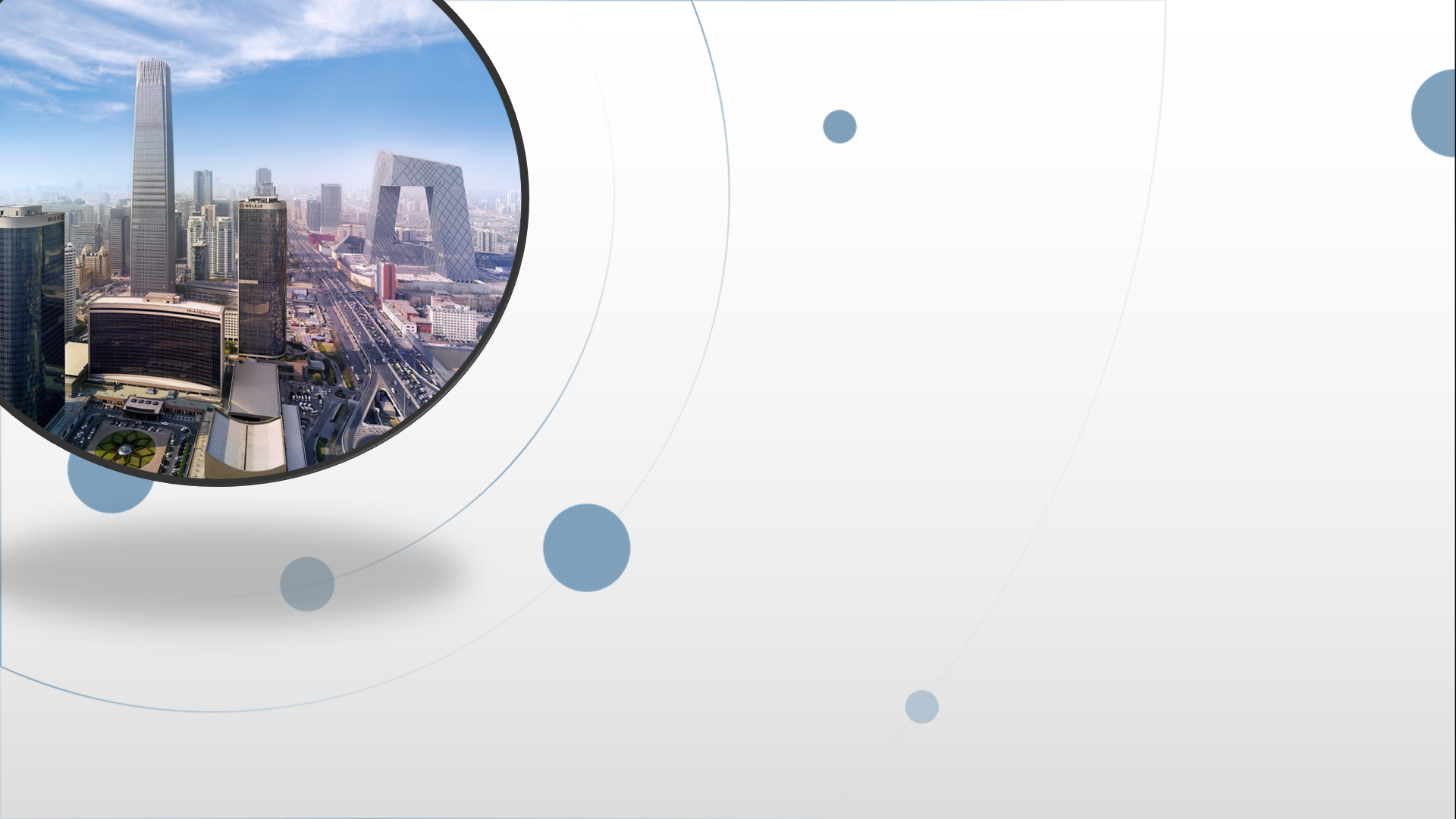 朝阳区线上课堂·高二语文
《红楼梦》中的判词
北京市日坛中学  陶然
宝玉看了，便知感叹．进入门来，只见有十数个大大厨，皆用封条封着。看那封条上，皆是各省的地名。宝玉一心只拣自己的家乡封条看，遂无心看别省的了。只见那边厨上封条上大书七字云：“金陵十二钗正册”。宝玉问道：“何为`金陵十二钗正册‘？”警幻道：“即贵省中十二冠首女子之册，故为`正册’。”宝玉道：“常听人说，金陵极大，怎么只十二个女子？如今单我家里，上上下下，就有几百女孩子呢。”警幻冷笑道：“贵省女子固多，不过择其紧要者录之．下边二厨则又次之。余者庸常之辈，则无册可录矣。”
宝玉听说，再看下首二厨上，果然写着“金陵十二钗副册”，又一个写着“金陵十二钗又副册”．宝玉便伸手先将“又副册”厨开了，拿出一本册来，揭开一看，只见这首页上画着一幅画，又非人物，也无山水，不过是水墨滃染的满纸乌云浊雾而已。后有几行字迹，写的是： 　　
         霁月难逢，彩云易散。心比天高，身为下贱。风流灵巧招人怨。寿夭多因毁谤生，多情公子空牵念。
宝玉看了，又见后面画着一簇鲜花，一床破席，也有几句言词，写道是： 　　
枉自温柔和顺，空云似桂如兰， 　　
堪羡优伶有福，谁知公子无缘。
宝玉看了不解．遂掷下这个，又去开了副册厨门，拿起一本册来，揭开看时，只见画着一株桂花，下面有一池沼，其中水涸泥干，莲枯藕败，后面书云： 　　
根并荷花一茎香，平生遭际实堪伤。 　　
自从两地生孤木，致使香魂返故乡。
续书之谜
第一百零三回： 
   宝蟾不待说完便道："是了!我老实说罢。昨儿奶奶叫我做两碗汤，说是和香菱同喝。我气不过，心里想着：香菱那里配我做汤给他喝呢?我故意的一碗里头多抓了一把盐，记了暗记儿，原想给香菱喝的。刚端进来，奶奶却拦着我叫外头叫小子们雇车，说今日回家去。我出去说了回来，见盐多的这碗汤在奶奶跟前呢。我恐怕奶奶喝着咸，又要骂我。正没法的时候，奶奶往后头走动，我眼错不见，就把香菱这碗汤换过来了。也是合该如此。奶奶回来就拿了汤去到香菱床边，喝着说：'你到底尝尝。'那香菱也不觉咸，两个人都喝完了。我正笑香菱没嘴道儿，那里知道这死鬼奶奶要药香菱，必定趁我不在，将砒霜撒上了，也不知道我换碗。这可就是天理昭彰，自害自身了。"于是众人往前后一想，真正一丝不错，便将香菱也放了，扶着他仍旧睡在床上。
续书之谜
第一百二十回：且说薛姨妈得了赦罪的信，便命薛蝌去各处借贷，并自己凑齐了赎罪银两。刑部准了，收兑了银子，一角文书，将薛蟠放出。他们母子姊妹弟兄见面，不必细述，自然是悲喜交集了。薛蟠自己立誓说道："若是再犯前病，必定犯杀犯剐！"薛姨妈见他这样，便握他的嘴，说："只要自己拿定主意，必定还要妄口巴舌血淋淋的起这样恶誓么?只是香菱跟你受了多少苦处，你媳妇儿已经自己治死自己了，如今虽说穷了，这碗饭还有得吃：据我的主意，我便算他是媳妇了。你心里怎么样？"薛蟠点头愿意。宝钗等也说："很该这样。"倒把香菱急得脸胀通红，说是："伏侍大爷一样的，何必如此？"众人便称起"大奶奶"来，无人不服。
     士隐道："老先生有所不知：小女英莲，幼遭尘劫，老先生初任之时，曾经判断。今归薛姓，产难完劫，遗一子于薛家，以承宗祧。此时正是尘缘脱尽之时，只好接引接引。"
宝玉看了仍不解．便又掷了，再去取"正册"看，只见头一页上便画着两株枯木，木上悬着一围玉带，又有一堆雪，雪下一股金簪．也有四句言词，道是： 　　
可叹停机德，堪怜咏絮才。玉带林中挂，金簪雪里埋。
      [终身误]都道是金玉良姻，俺只念木石前盟。空对着，山中高士晶莹雪，终不忘，世外仙姝寂寞林。叹人间，美中不足今方信。纵然是齐眉举案，到底意难平。 　　
         [枉凝眉]一个是阆苑仙葩，一个是美玉无瑕。若说没奇缘，今生偏又遇着他，若说有奇缘，如何心事终虚化？一个枉自嗟呀，一个空劳牵挂。一个是水中月，一个是镜中花。想眼中能有多少泪珠儿，怎经得秋流到冬尽，春流到夏！
宝玉看了仍不解。待要问时，情知他必不肯泄漏，待要丢下，又不舍。遂又往后看时，只见画着一张弓，弓上挂着香橼．也有一首歌词云： 　　
二十年来辨是非，榴花开处照宫闱。 　　
三春争及初春景，虎兕相逢大梦归。
        [恨无常]喜荣华正好，恨无常又到。眼睁睁，把万事全抛。荡悠悠，把芳魂消耗。望家乡，路远山高。故向爹娘梦里相寻告：儿命已入黄泉，天轮呵，须要退步抽身早！
后面又画着两人放风筝，一片大海，一只大船，船中有一女子掩面泣涕之状．也有四句写云： 　　
才自精明志自高，生于末世运偏消。 　　
清明涕送江边望，千里东风一梦遥。
     [分骨肉]一帆风雨路三千，把骨肉家园齐来抛闪。恐哭损残年，告爹娘，休把儿悬念．自古穷通皆有定，离合岂无缘？从今分两地，各自保平安．奴去也，莫牵连．
后面又画几缕飞云，一湾逝水．其词曰： 　　
富贵又何为，襁褓之间父母违。 　　
展眼吊斜晖，湘江水逝楚云飞。
          [乐中悲]襁褓中，父母叹双亡。纵居那绮罗丛，谁知娇养？幸生来，英豪阔大宽宏量，从未将儿女私情略萦心上。好一似，霁月光风耀玉堂。厮配得才貌仙郎，博得个地久天长，准折得幼年时坎坷形状。终久是云散高唐，水涸湘江。这是尘寰中消长数应当，何必枉悲伤！
后面又画着一块美玉，落在泥垢之中．其断语云： 　　
欲洁何曾洁，云空未必空。可怜金玉质，终陷淖泥中。
       [世难容]气质美如兰，才华阜比仙．天生成孤癖人皆罕。你道是啖肉食腥膻，视绮罗俗厌，却不知太高人愈妒，过洁世同嫌。可叹这，青灯古殿人将老，辜负了，红粉朱楼春色阑。到头来，依旧是风尘肮脏违心愿。好一似，无瑕白玉遭泥陷，又何须，王孙公子叹无缘。
后面忽见画着个恶狼，追扑一美女，欲啖之意。其书云： 　　
子系中山狼，得志便猖狂。 　　
金闺花柳质，一载赴黄粱。
      [喜冤家]中山狼，无情兽，全不念当日根由。一味的骄奢滢荡贪还构。觑着那，侯门艳质同蒲柳，作践的，公府千金似下流。叹芳魂艳魄，一载荡悠悠。
后面便是一所古庙，里面有一美人在内看经独坐。其判云： 　　
勘破三春景不长，缁衣顿改昔年妆。 　　
可怜绣户侯门女，独卧青灯古佛旁。
         [虚花悟]将那三春看破，桃红柳绿待如何？把这韶华打灭，觅那清淡天和。说什么，天上夭桃盛，云中杏蕊多。到头来，谁把秋捱过？则看那，白杨村里人呜咽，青枫林下鬼吟哦。更兼着，连天衰草遮坟墓．这的是，昨贫今富人劳碌，春荣秋谢花折磨。似这般，生关死劫谁能躲？闻说道，西方宝树唤婆娑，上结着长生果。
后面便是一片冰山，上面有一只雌凤。其判曰： 　　
凡鸟偏从末世来，都知爱慕此生才。 　　
一从二令三人木，哭向金陵事更哀。
       [聪明累]机关算尽太聪明，反算了卿卿性命。生前心已碎，死后性空灵。家富人宁，终有个家亡人散各奔腾。枉费了，意悬悬半世心，好一似，荡悠悠三更梦。忽喇喇似大厦倾，昏惨惨似灯将尽。呀！一场欢喜忽悲辛。叹人世，终难定！
后面又是一座荒村野店，有一美人在那里纺绩．其判云： 　　
势败休云贵，家亡莫论亲。 　　
偶因济刘氏，巧得遇恩人。
       [留余庆]留余庆，留余庆，忽遇恩人，幸娘亲，幸娘亲，积得陰功。劝人生，济困扶穷，休似俺那爱银钱忘骨肉的狠舅奸兄！正是乘除加减，上有苍穹。
后面又画着一盆茂兰，旁有一位凤冠霞帔的美人。也有判云： 　　
桃李春风结子完，到头谁似一盆兰． 　　
如冰水好空相妒，枉与他人作笑谈．
      [晚韶华]镜里恩情，更那堪梦里功名！那美韶华去之何迅！再休提锈帐鸳衾。只这带珠冠，披凤袄，也抵不了无常性命。虽说是，人生莫受老来贫，也须要陰骘积儿孙。气昂昂头戴簪缨，气昂昂头戴簪缨，光灿灿胸悬金印，威赫赫爵禄高登，威赫赫爵禄高登，昏惨惨黄泉路近．问古来将相可还存？也只是虚名儿与后人钦敬。
后面又画着高楼大厦，有一美人悬梁自缢．其判云： 　　
情天情海幻情身，情既相逢必主淫。 　　
漫言不肖皆荣出，造衅开端实在宁。
 　   [好事终]画梁春尽落香尘。擅风情，秉月貌，便是败家的根本。箕裘颓堕皆从敬，家事消亡首罪宁。宿孽总因情。
群芳髓
千红一窟
万艳同杯
[收尾  飞鸟各投林]为官的，家业凋零，富贵的，金银散尽，有恩的，死里逃生，无情的，分明报应。欠命的，命已还，欠泪的，泪已尽。冤冤相报实非轻，分离聚合皆前定。欲知命短问前生，老来富贵也真侥幸。看破的，遁入空门，痴迷的，枉送了性命。好一似食尽鸟投林，落了片白茫茫大地真干净！ 　
鲁迅：“悲凉之雾，遍被华林，呼吸领会者，唯宝玉而已”。
什么样的人生才值得一过？
     在薄情的世界里，满怀深情；在战战兢兢的世界里，敞开肺腑。这不仅是勇气，也是自由意志。既然人终有一死，不如在有限的生命里，活出鲜烈、丰富而充满勇气的人生来。
        一切都成空又如何？即使老了，残了，也因爱过，活过，感受过美和自由，而内心通透。
爱、美、自由
草蛇灰线
伏脉千里
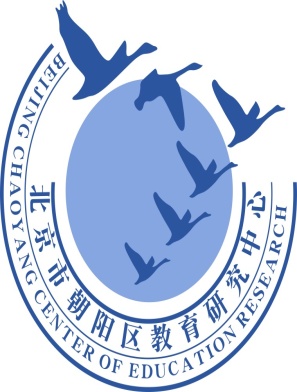 谢谢您的观看
北京市朝阳区教育研究中心  制作